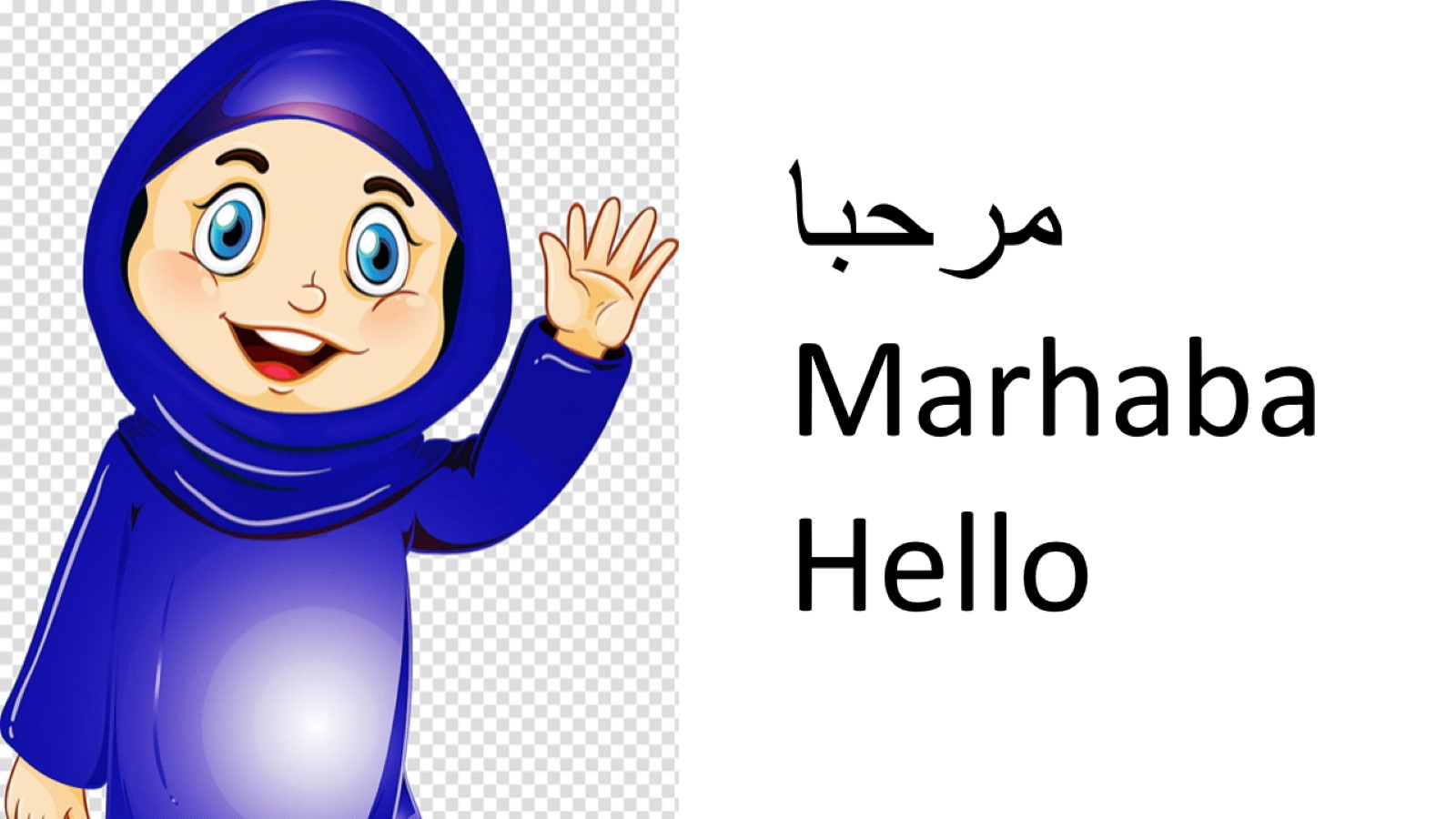 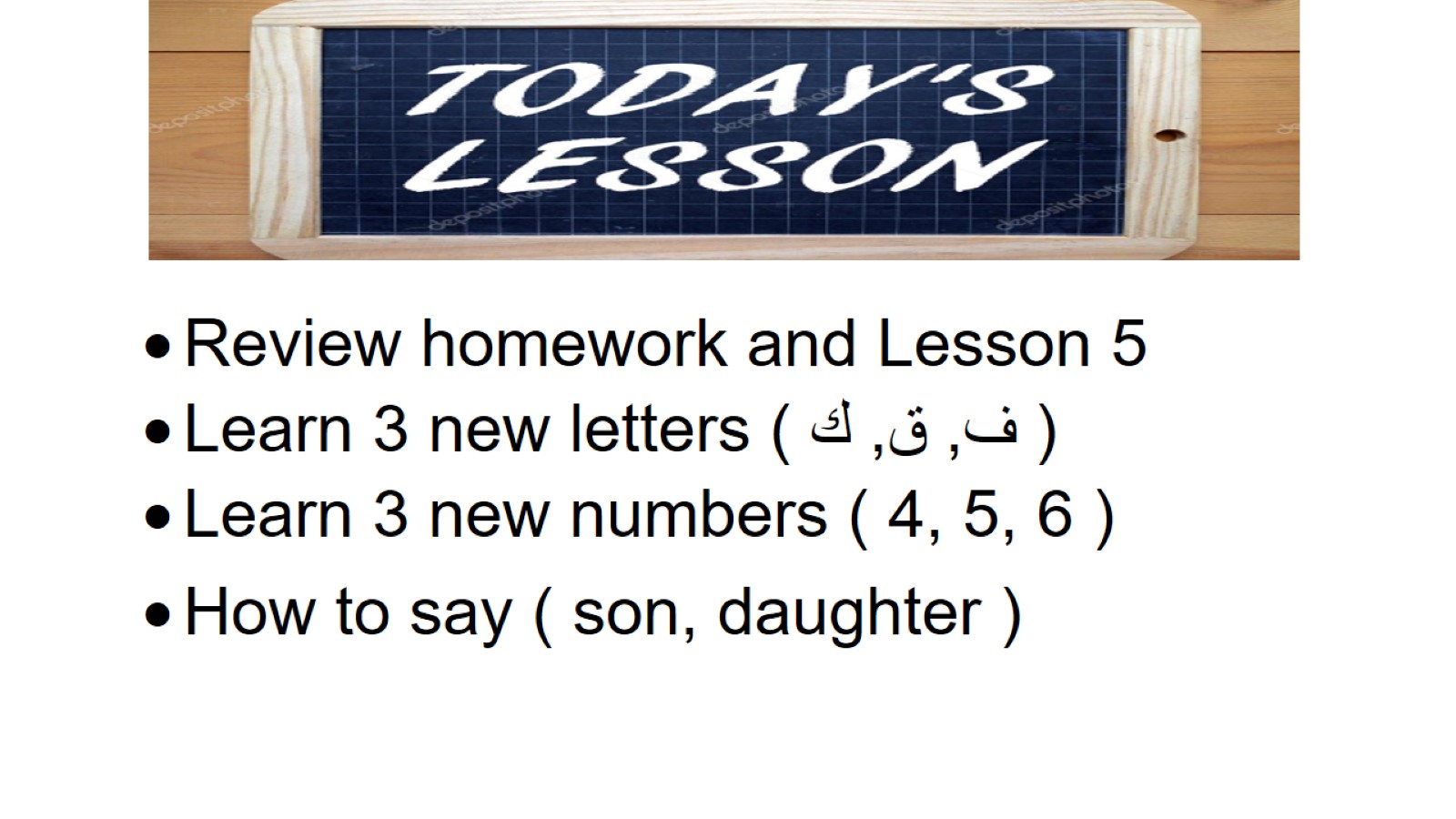 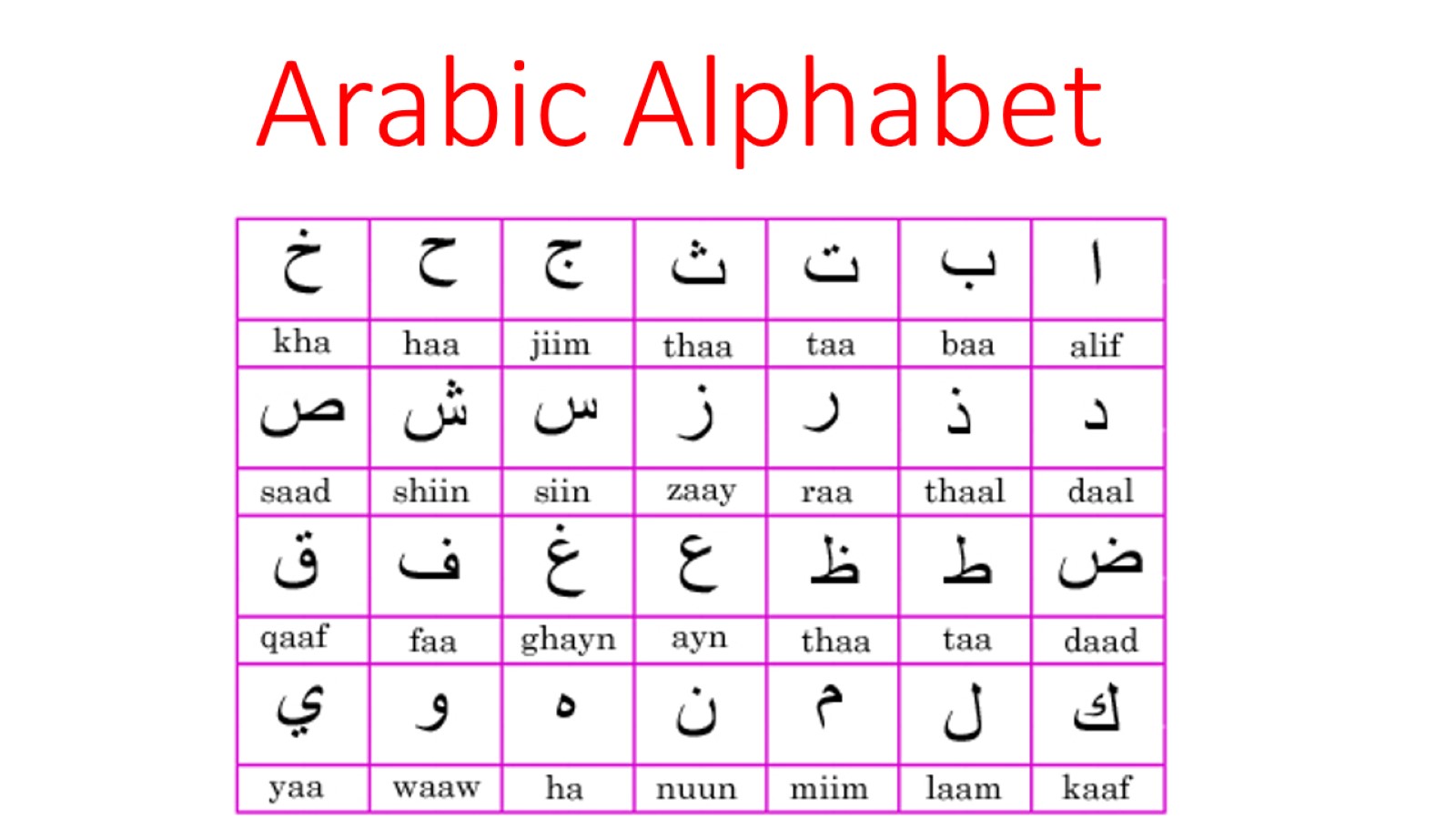 Arabic Alphabet
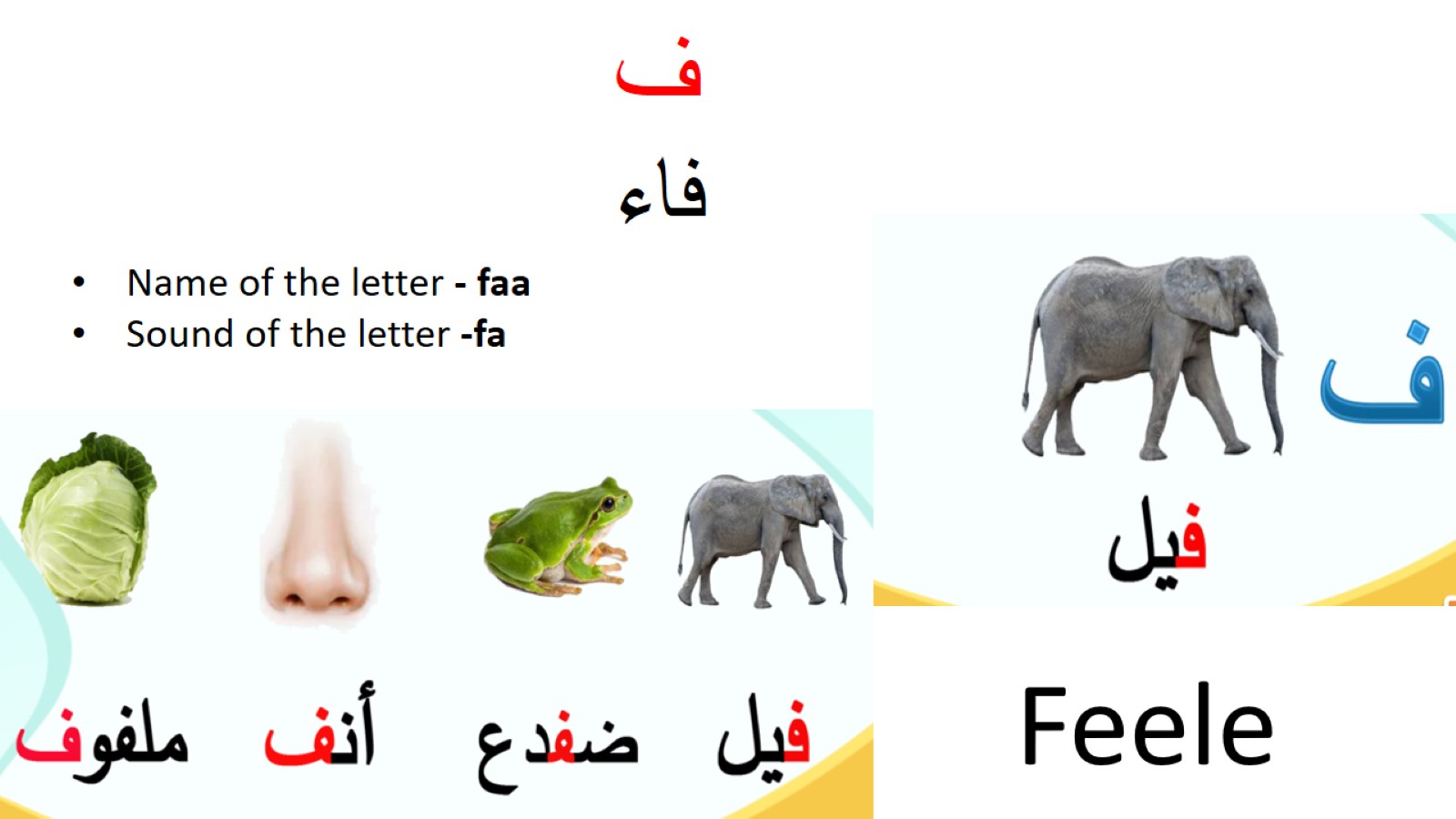 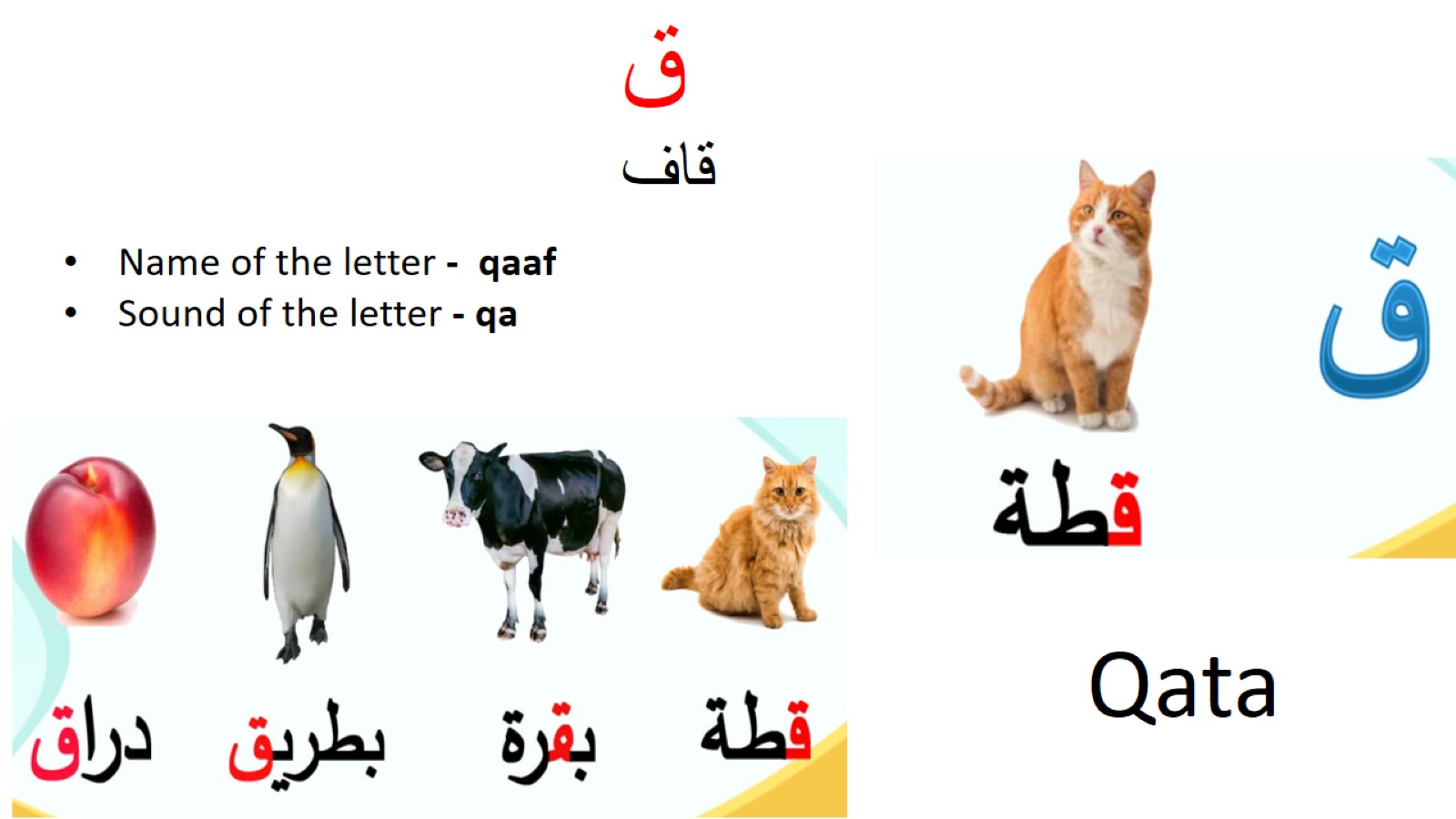 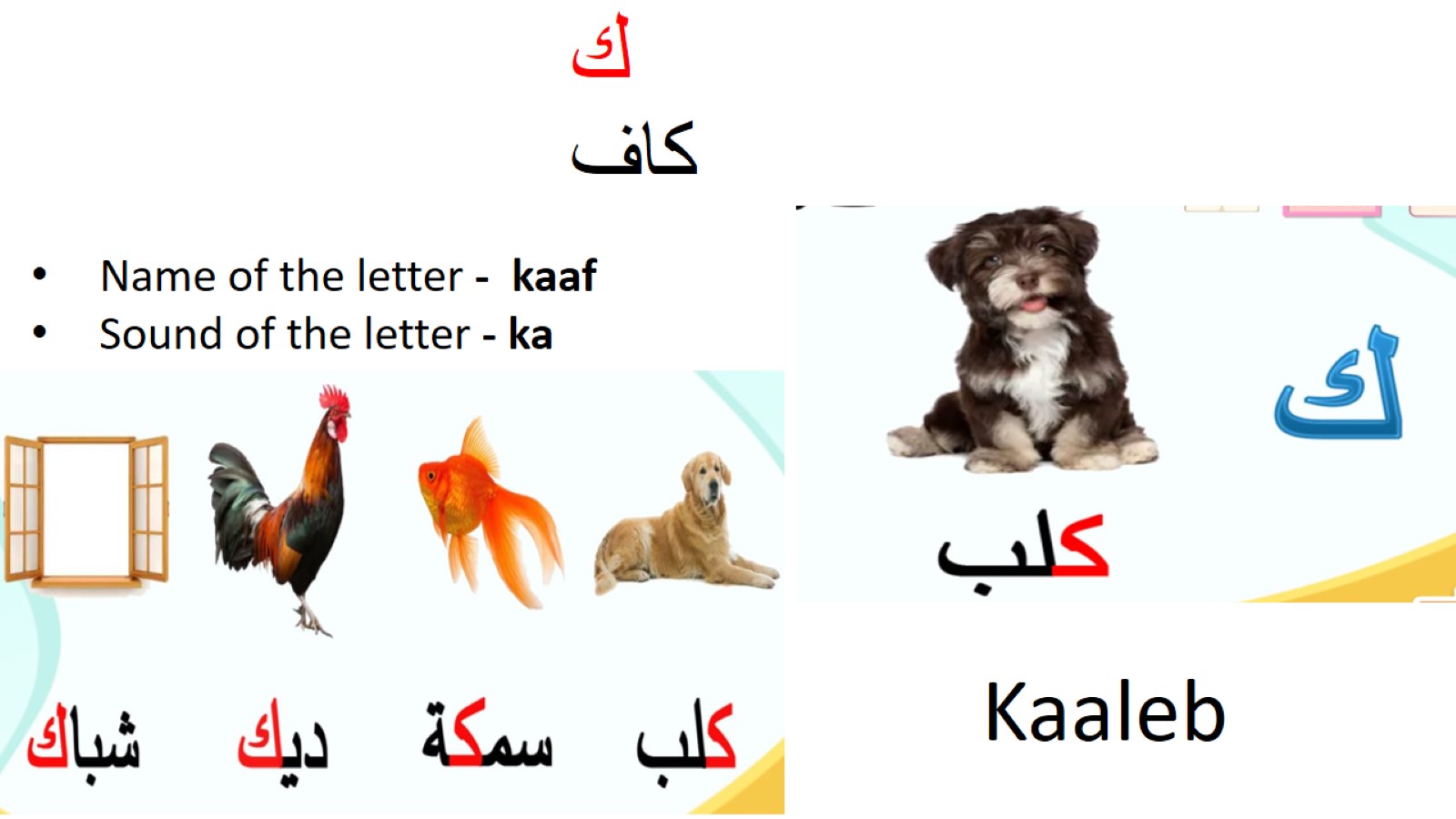 ككاف
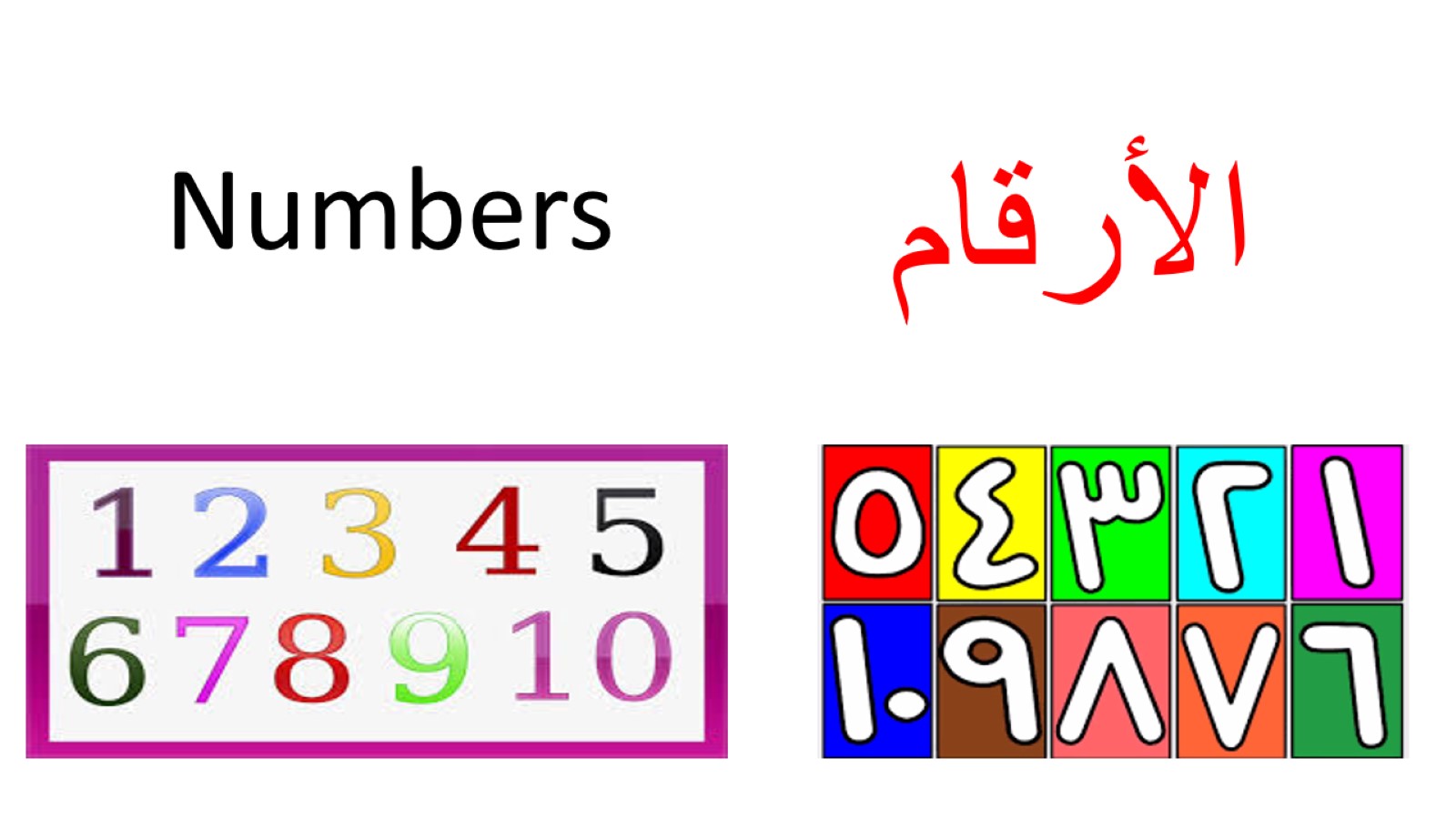 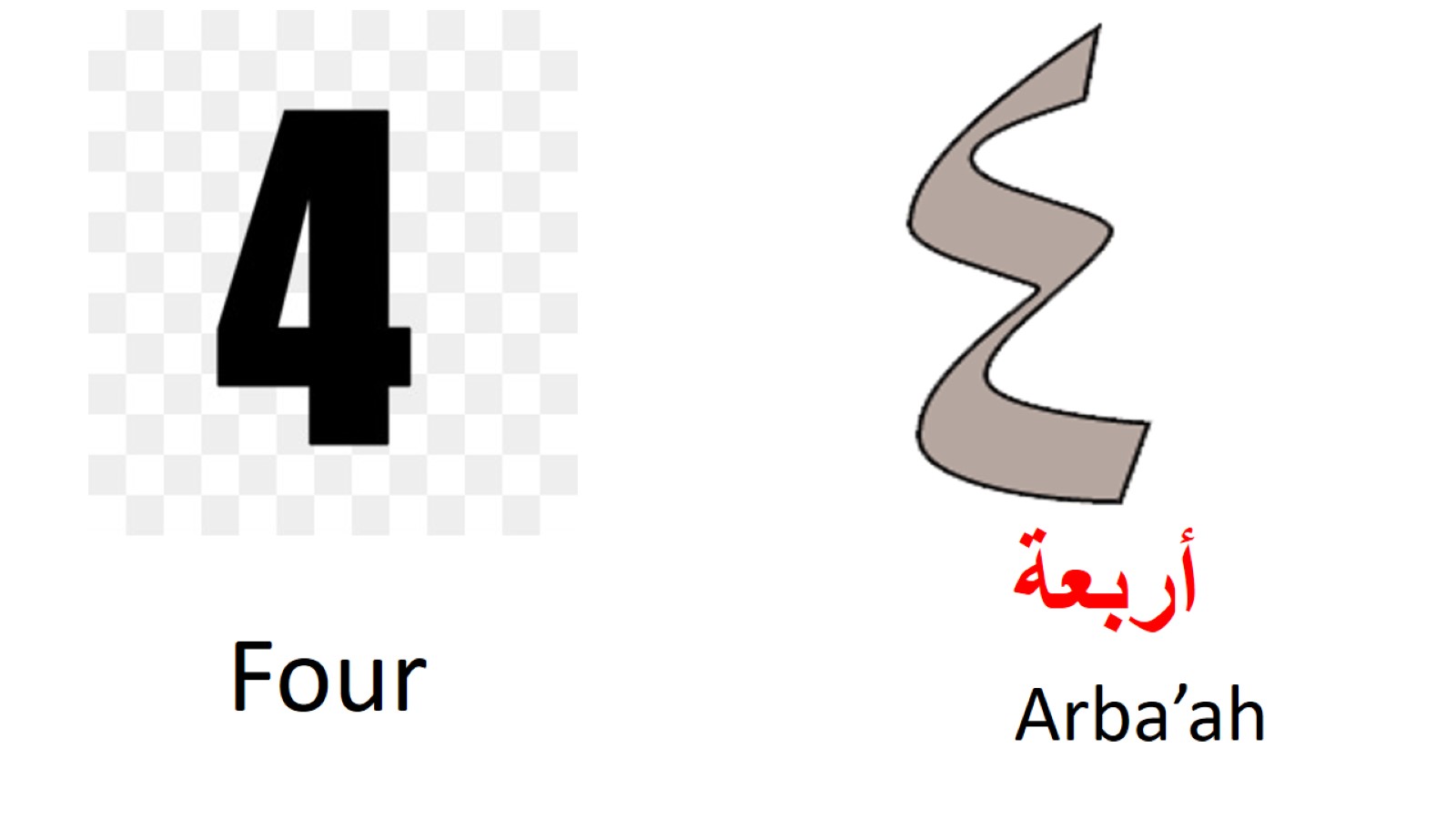 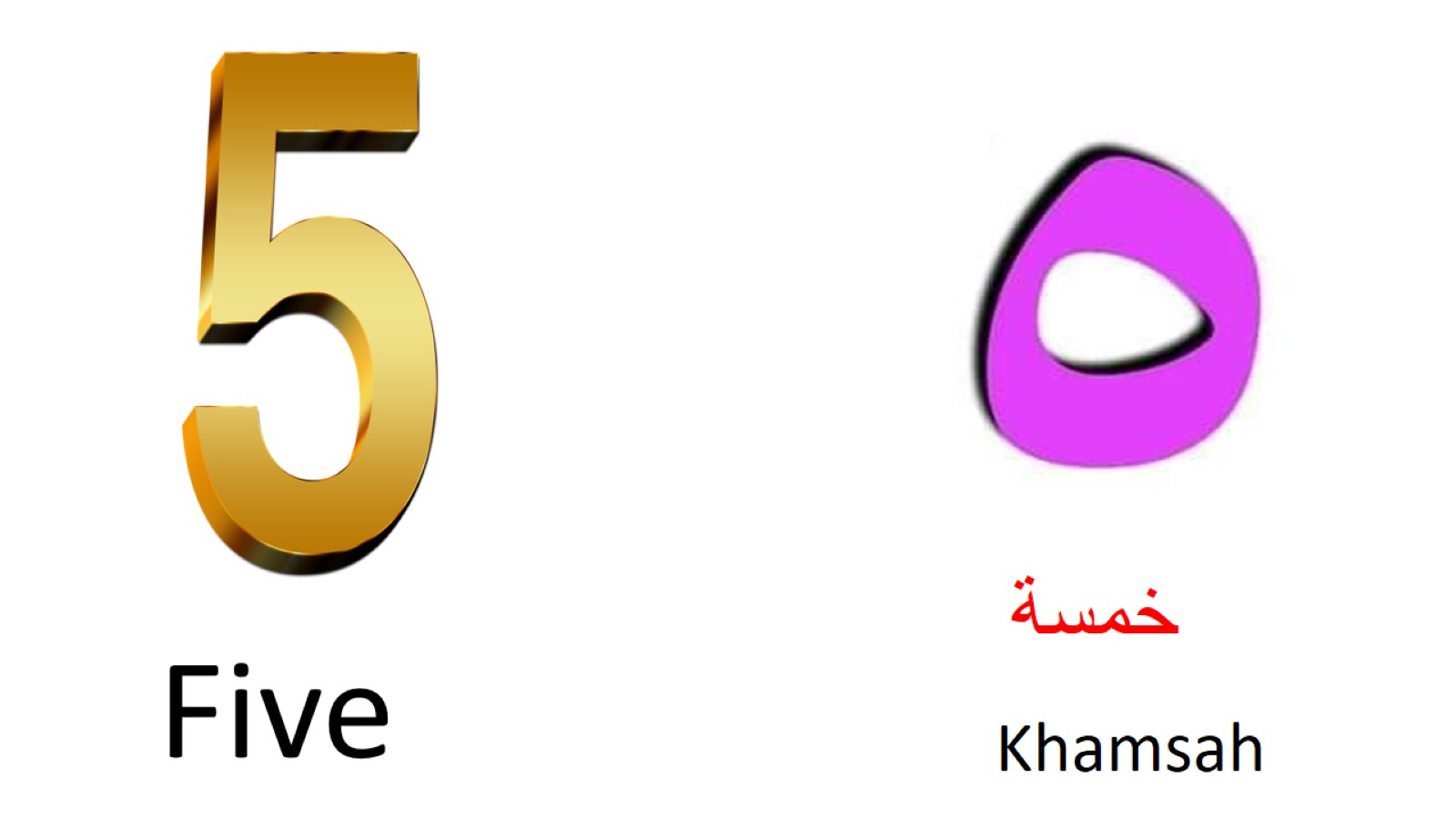 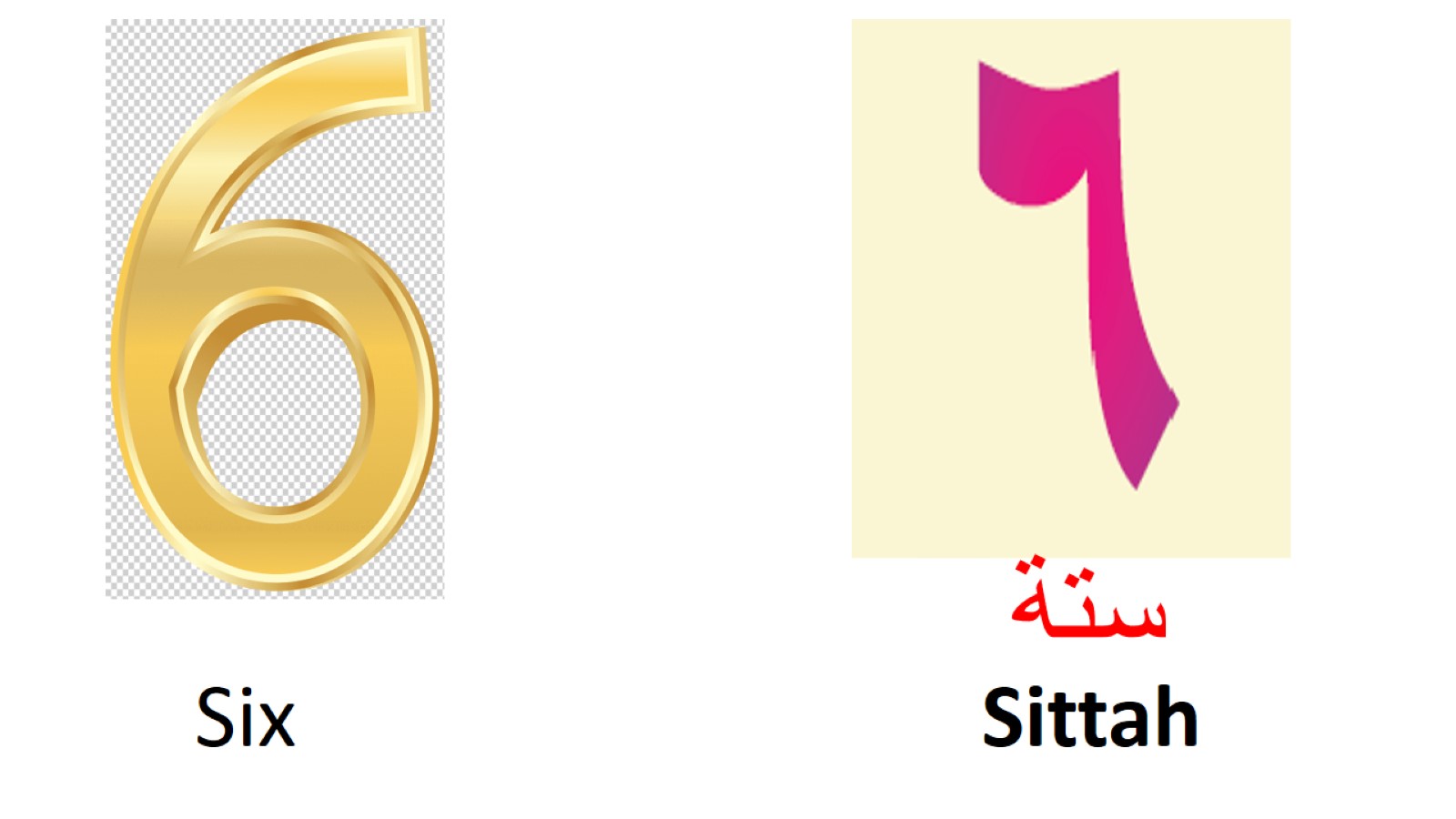 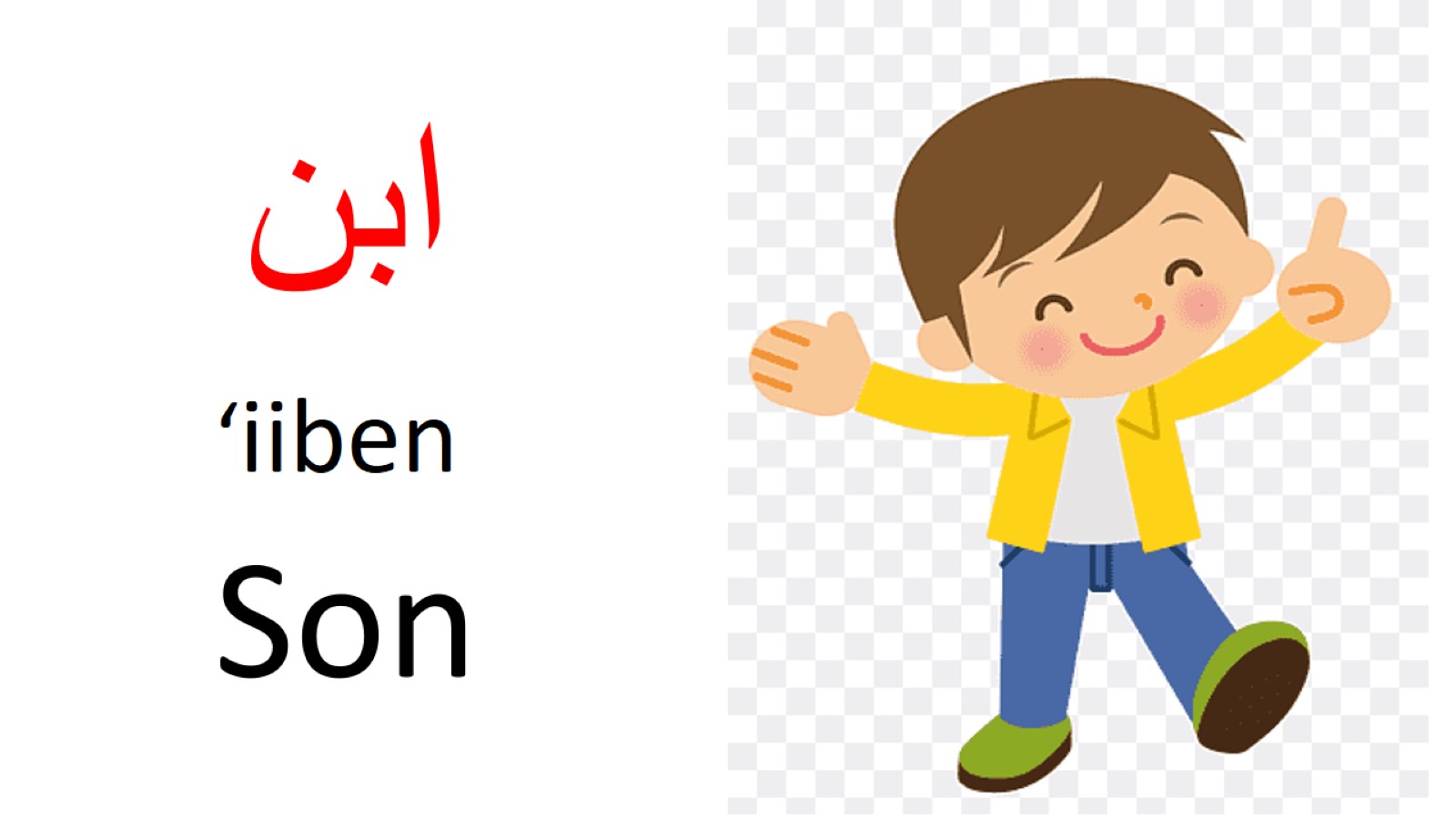 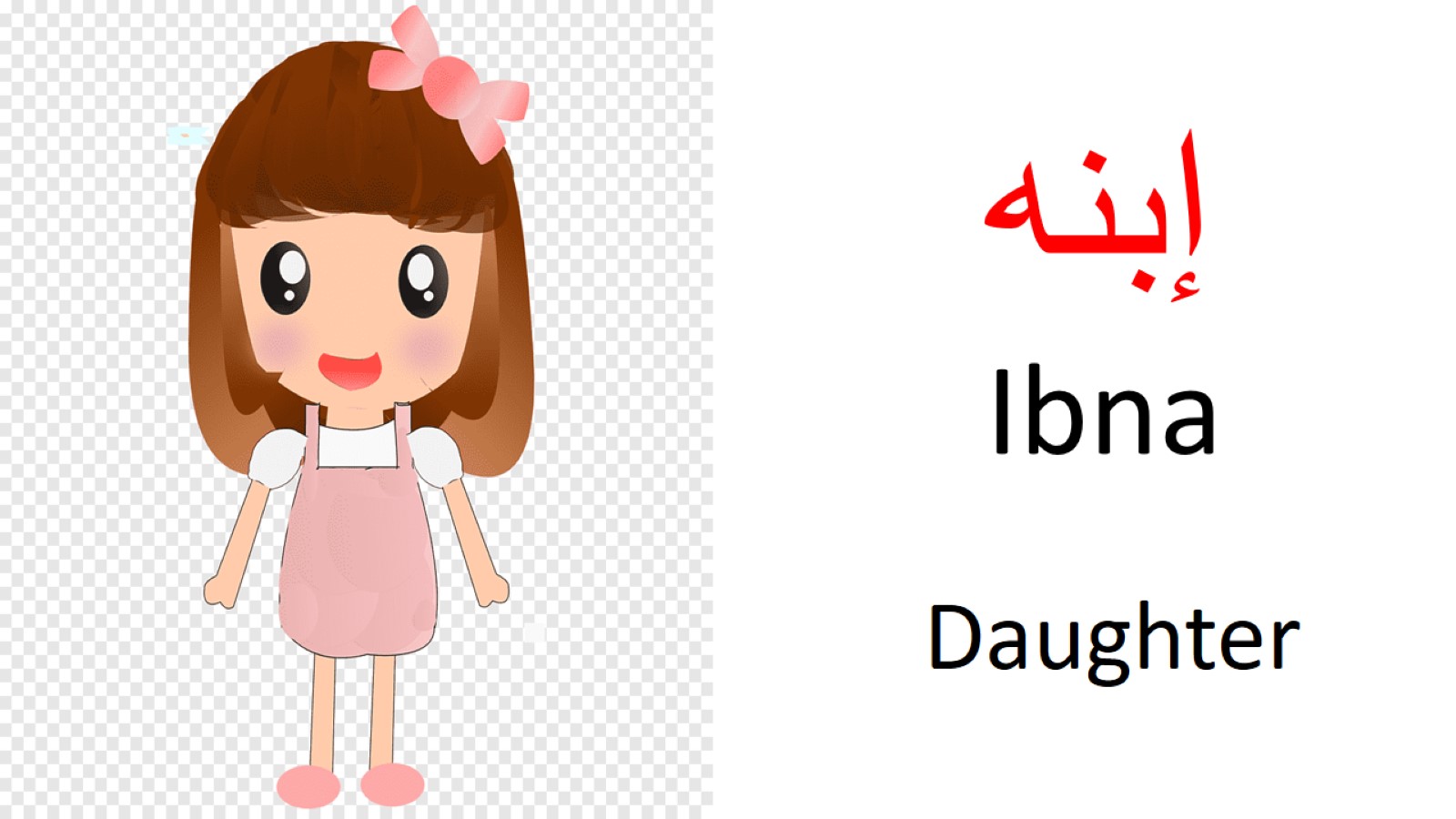 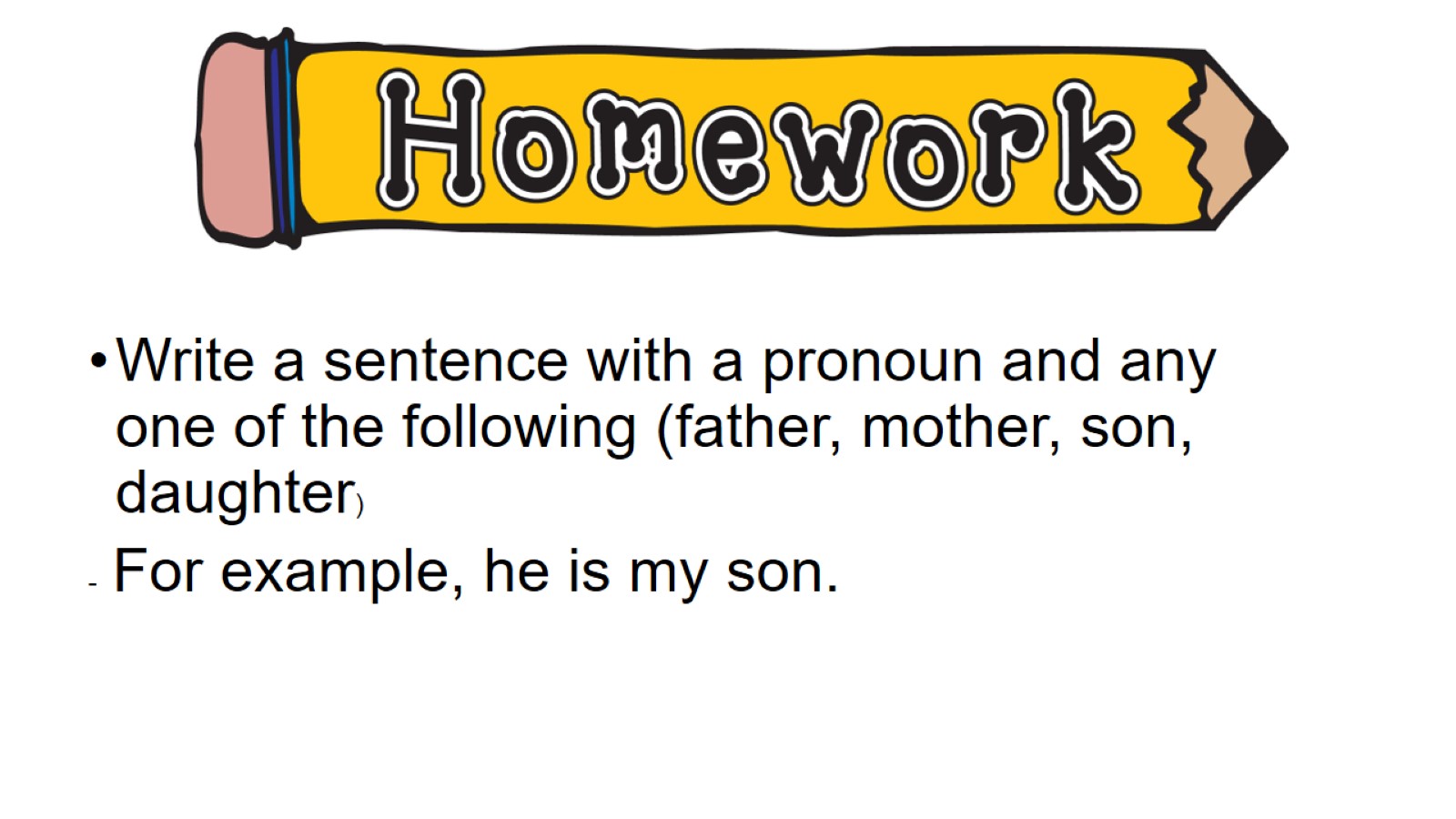 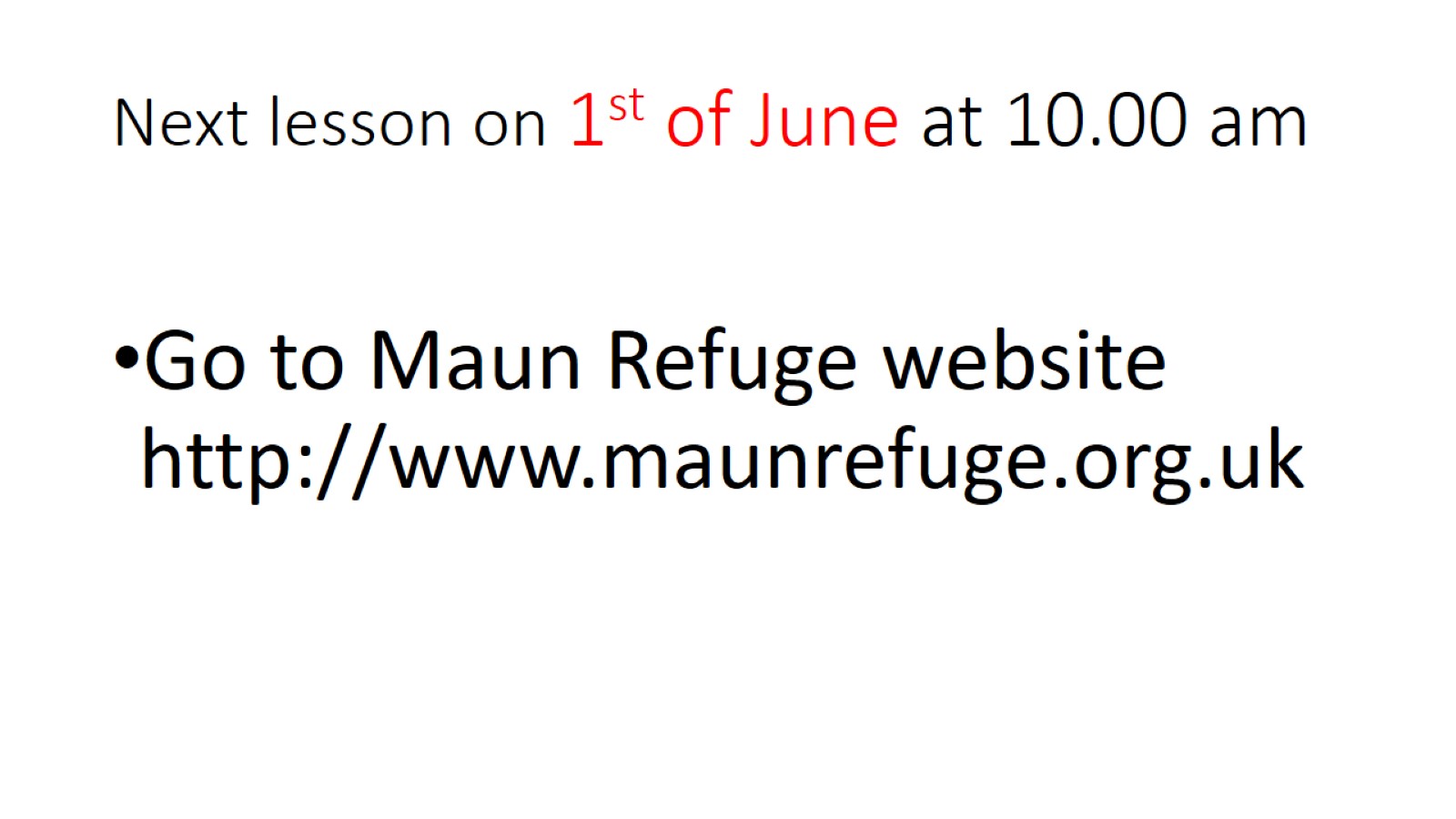 Next lesson on 1st of June at 10.00 am
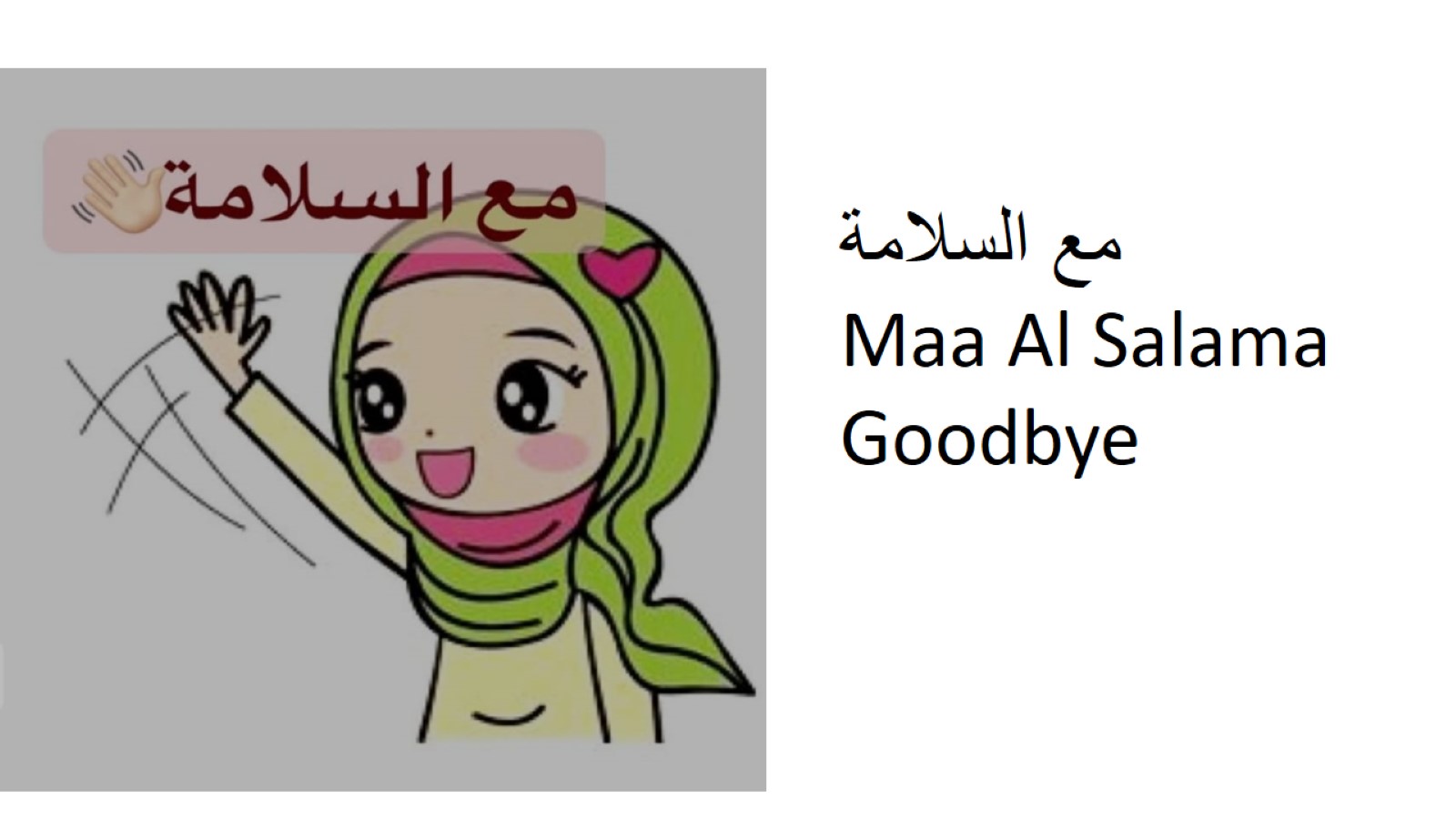